Тема Портрет в графике«ПОДАРОК ДОРОГОМУ ЧЕЛОВЕКУ»
Разработка педагога дополнительного образования 
МУ ДО ЦДТ «РОДНИК»
г.о. Оехово-Зуево
Полухиной Ольги Ивановны
Цель:  Обобщение и применение на практике полученных ранее знаний и умений в создании силуэтного портрета. 
Задачи: 
1. Формировать представление об искусстве силуэта.
2. Раскрыть ценностный аспект искусства силуэта в жизни, изобразительном искусстве и человеческих взаимоотношениях
3. Раскрыть взаимосвязь изобразительных средств выразительности для создания художественного образа
Искусство теневого театра Китая
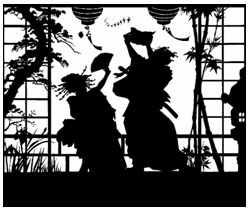 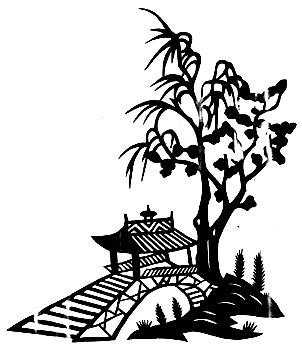 Автопортрет Эдуара Огюста
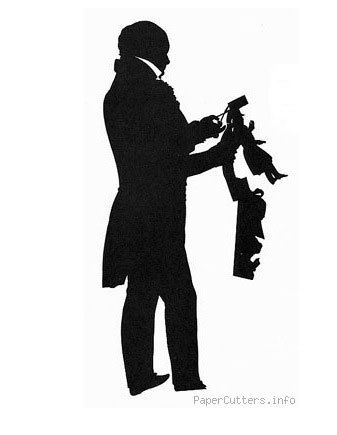 Екатерина  IIратобота Ф. Сидо
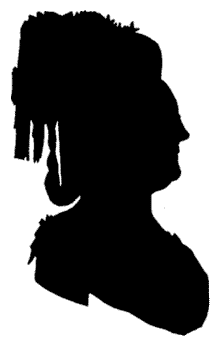 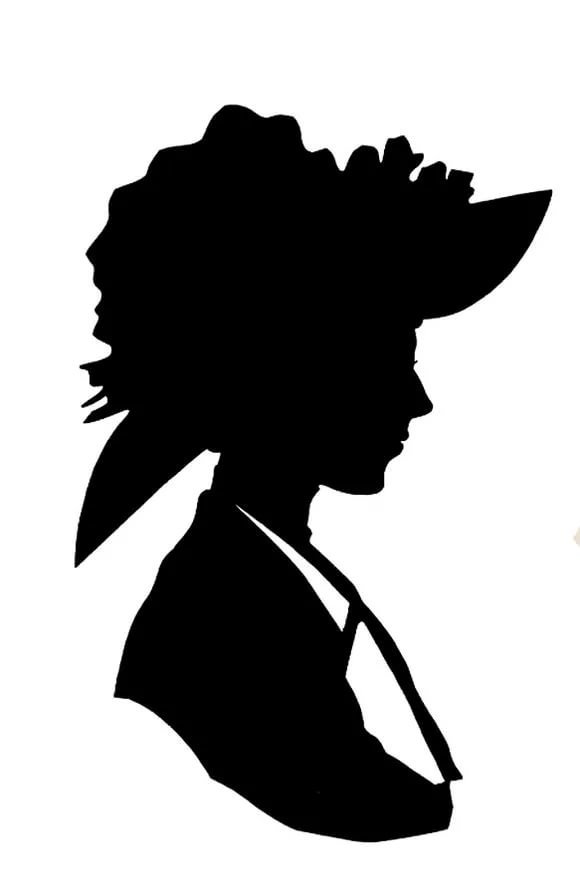 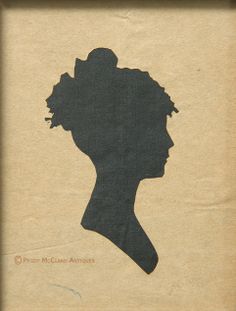 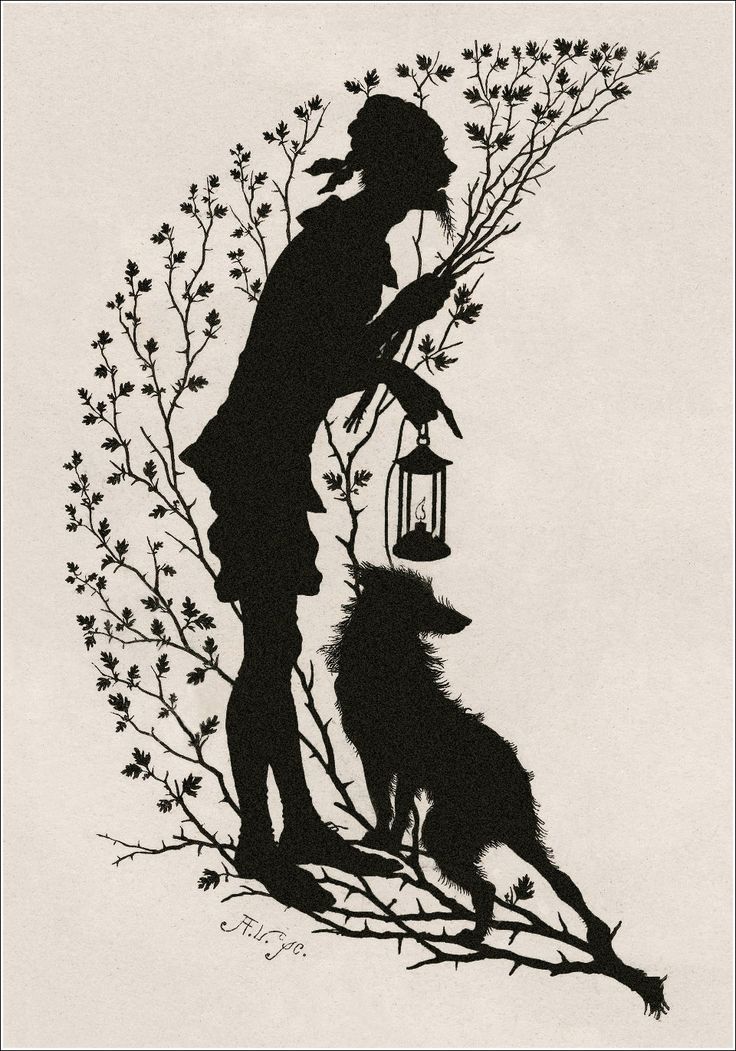 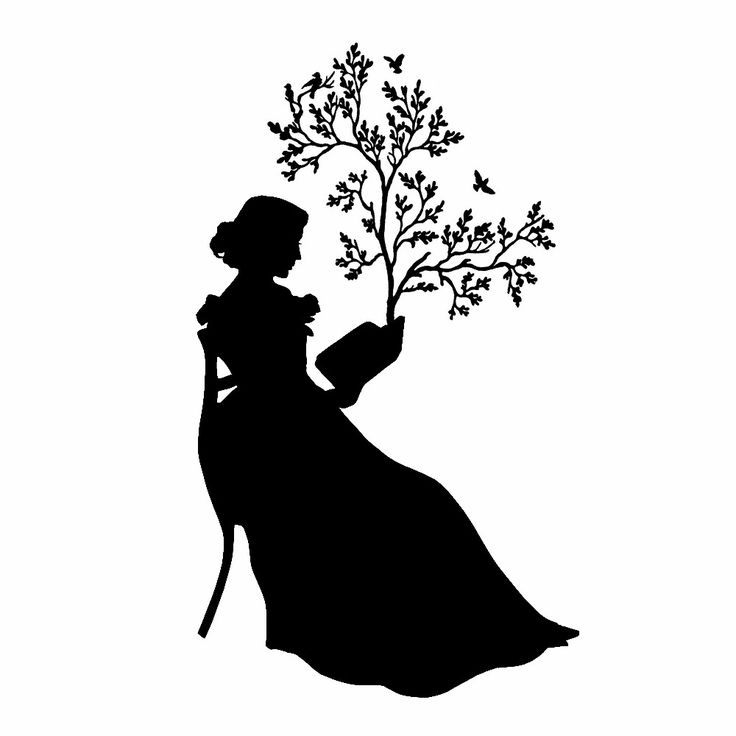 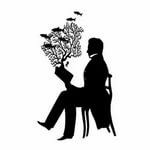 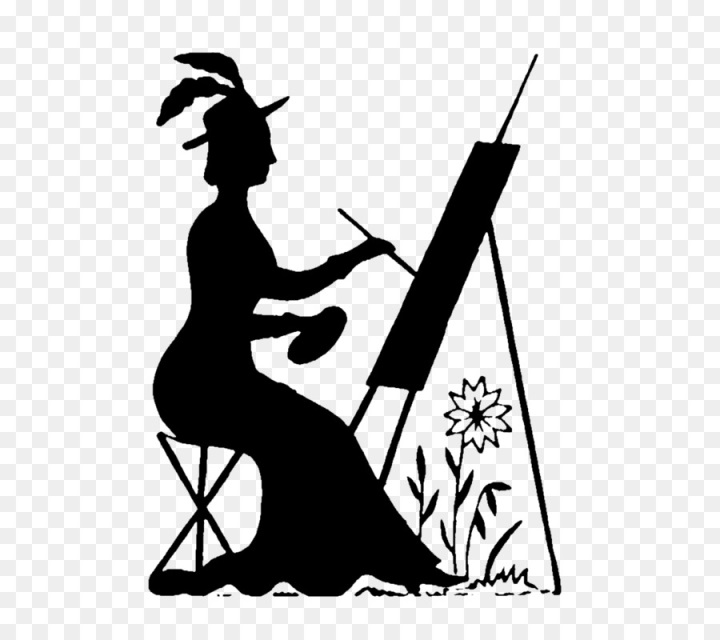 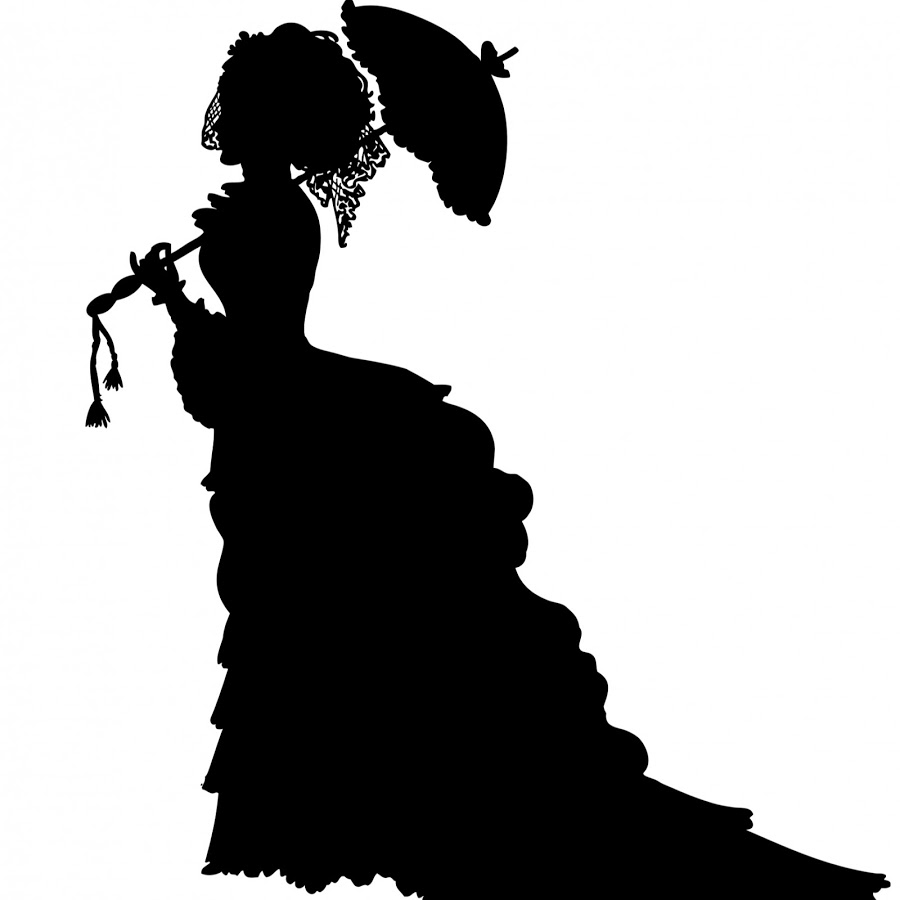 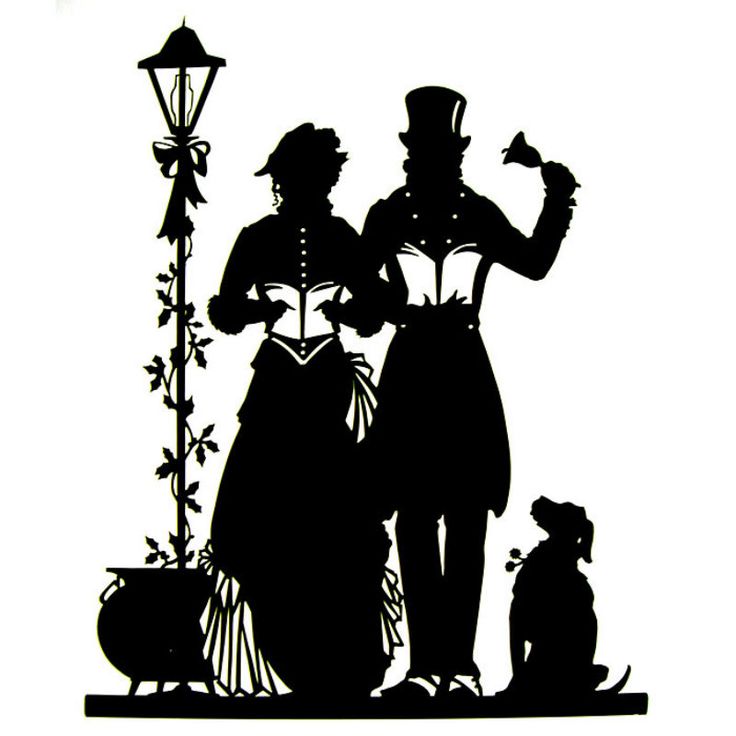 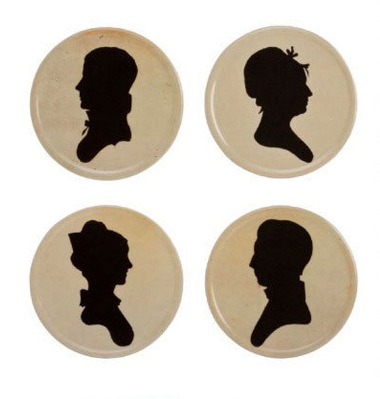 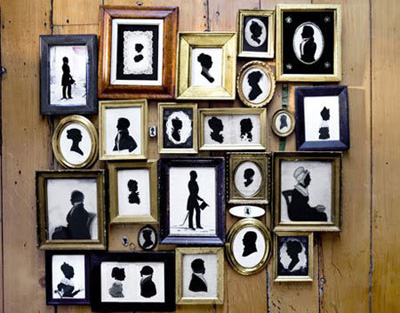 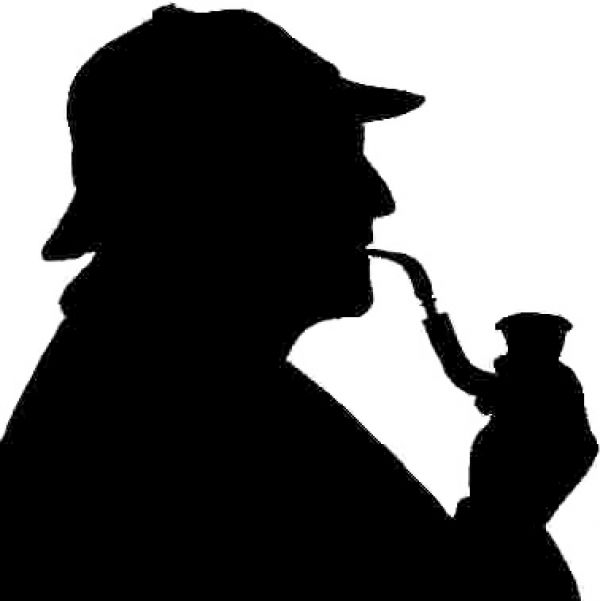 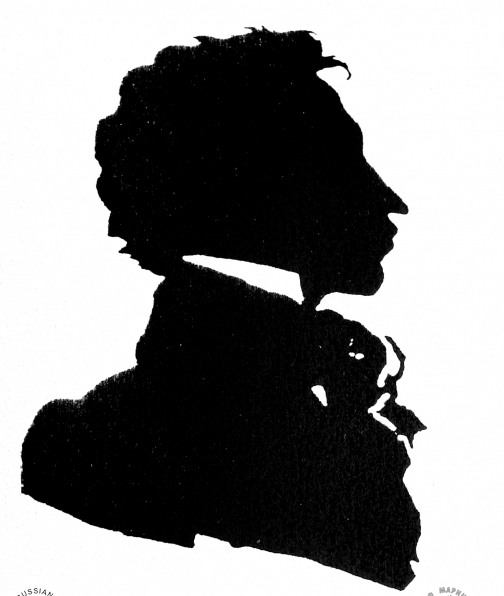 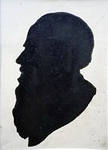 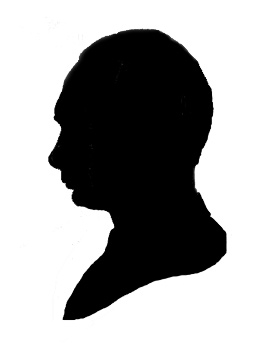 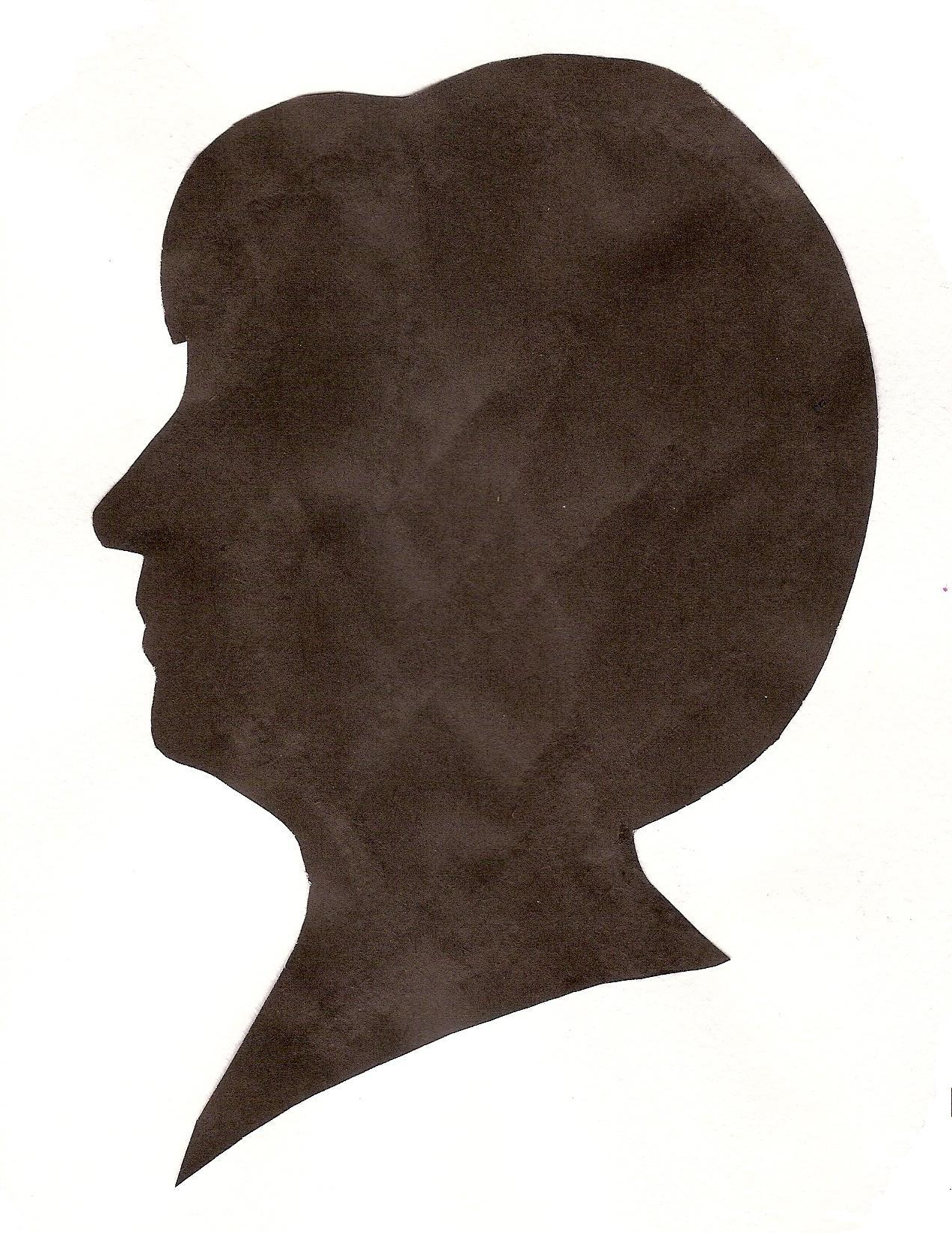 Искусство  силуэта. Подарок  дорогому человеку
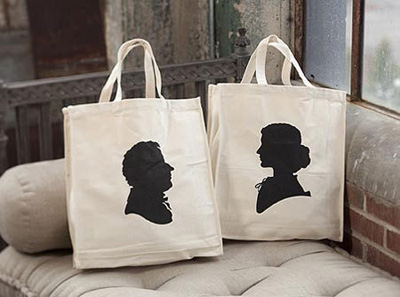 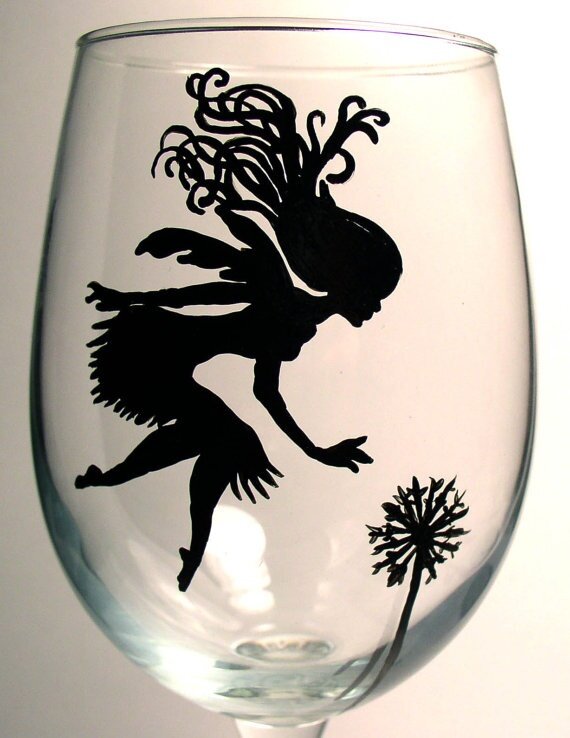 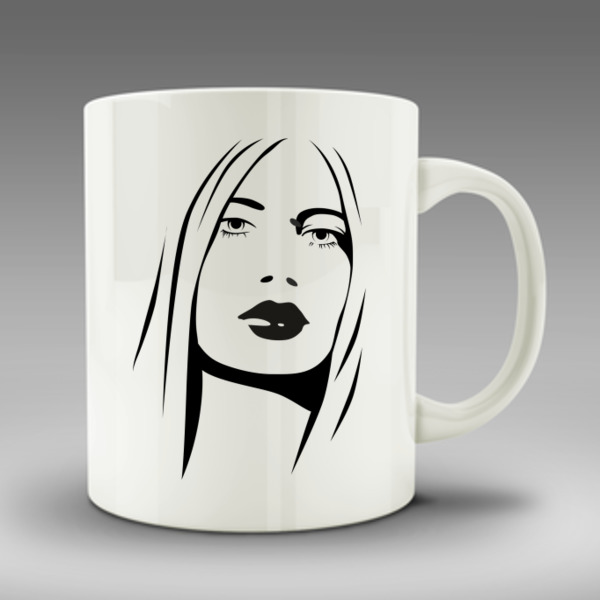 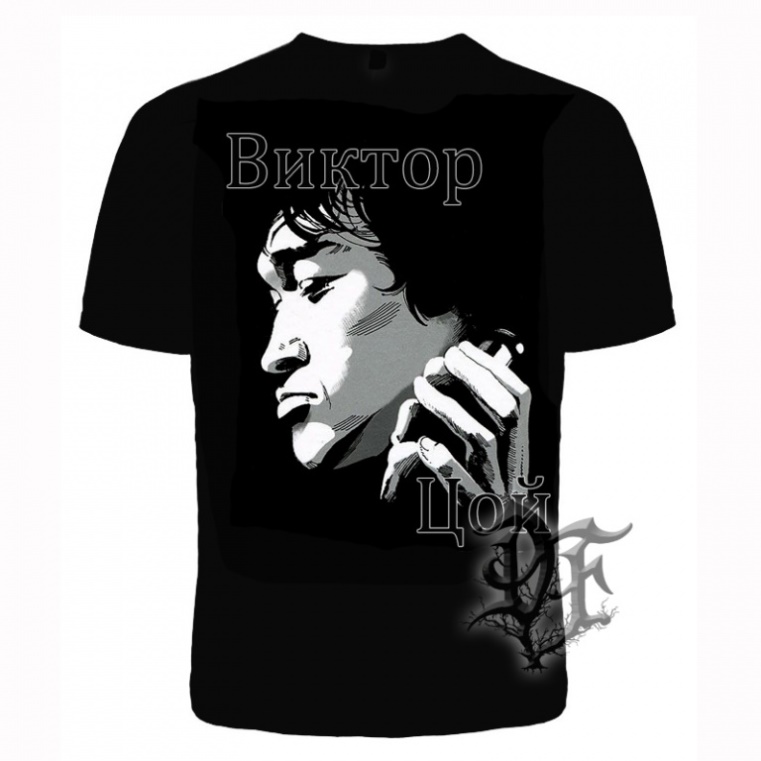 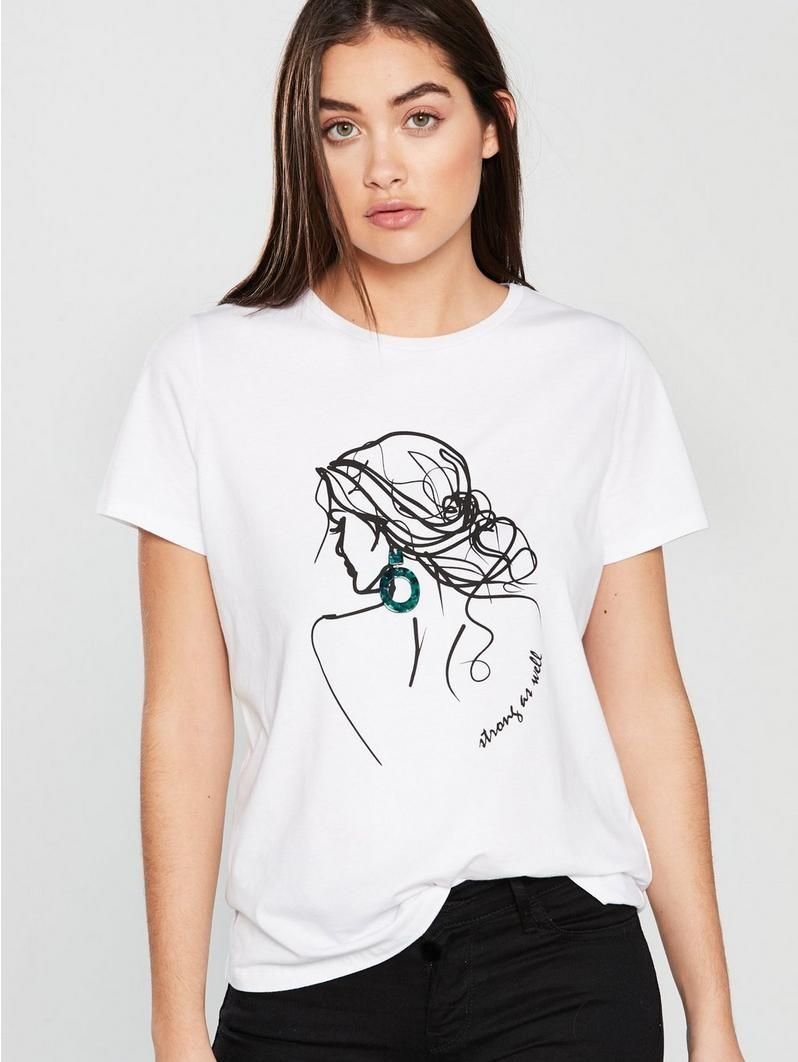 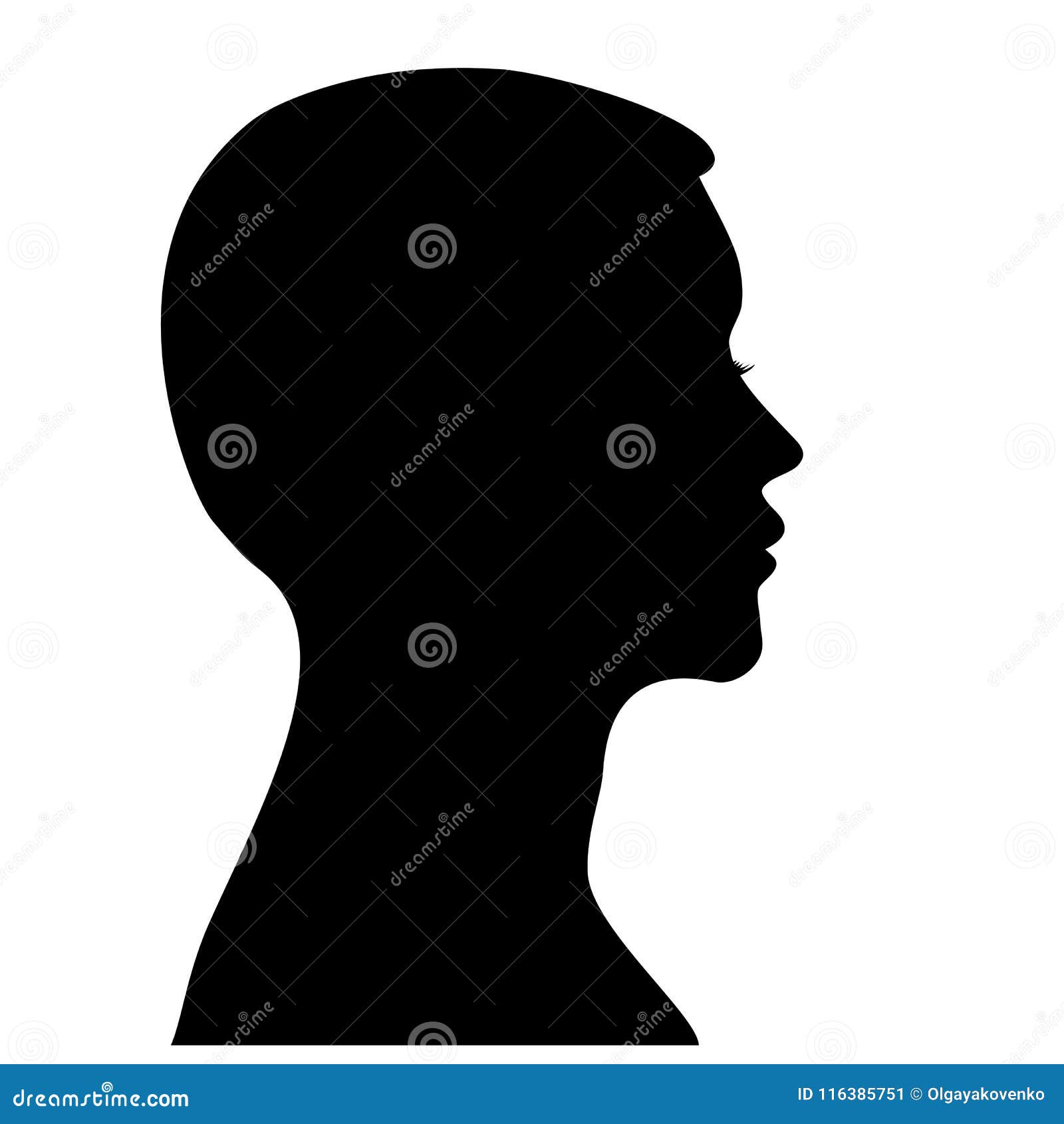 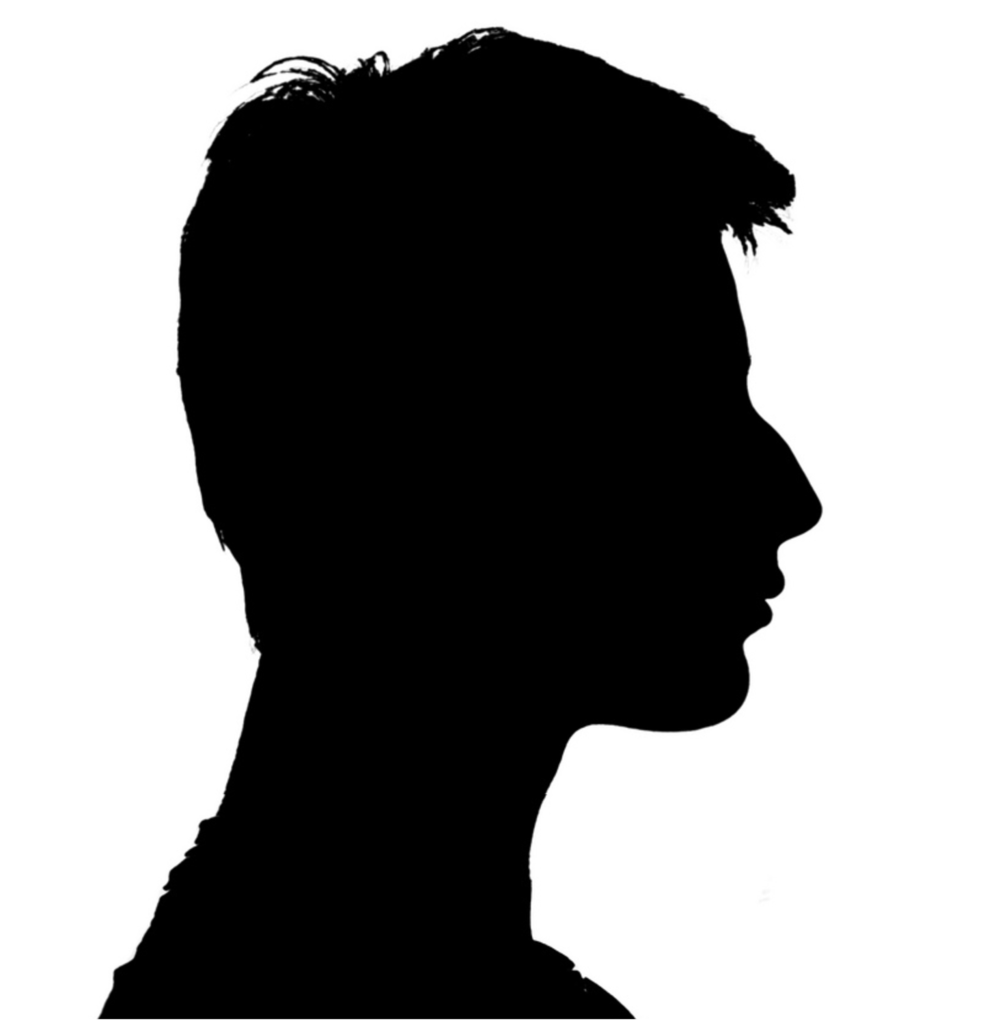 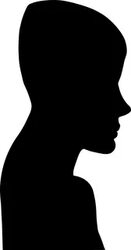 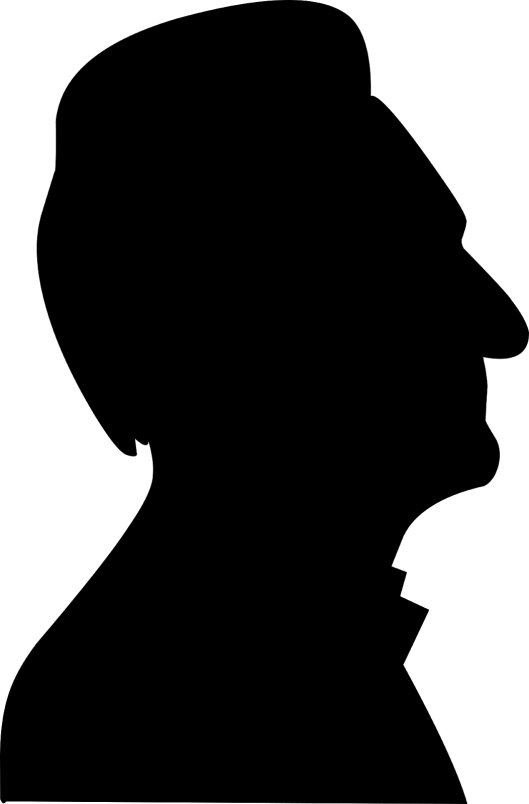 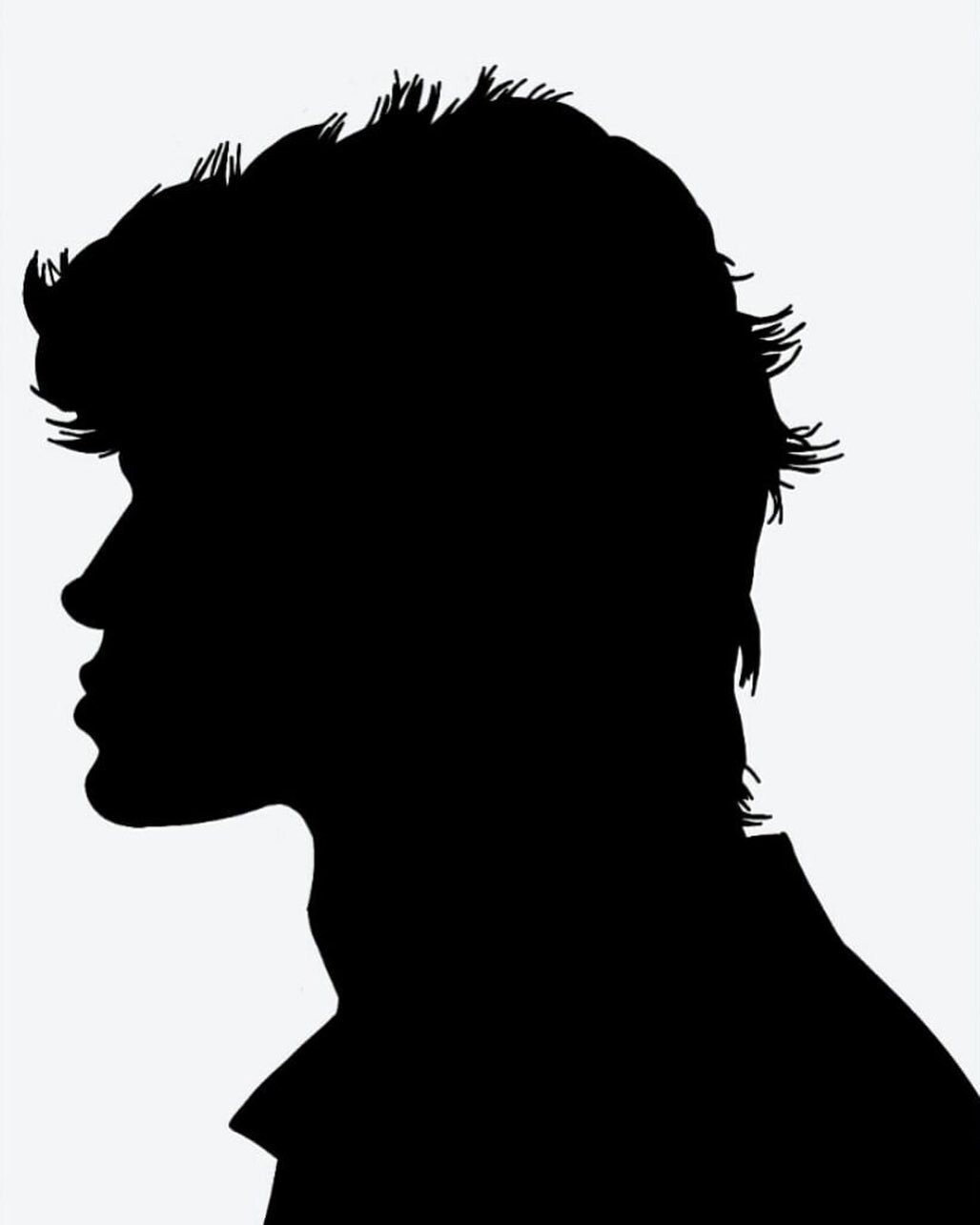 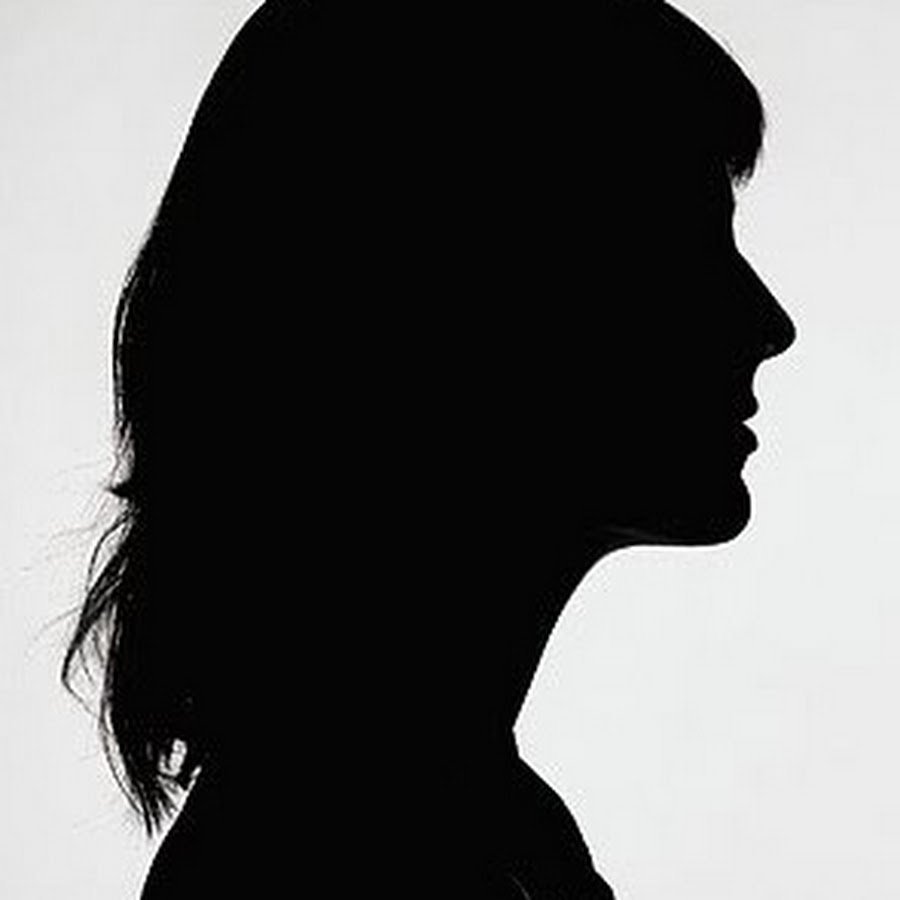 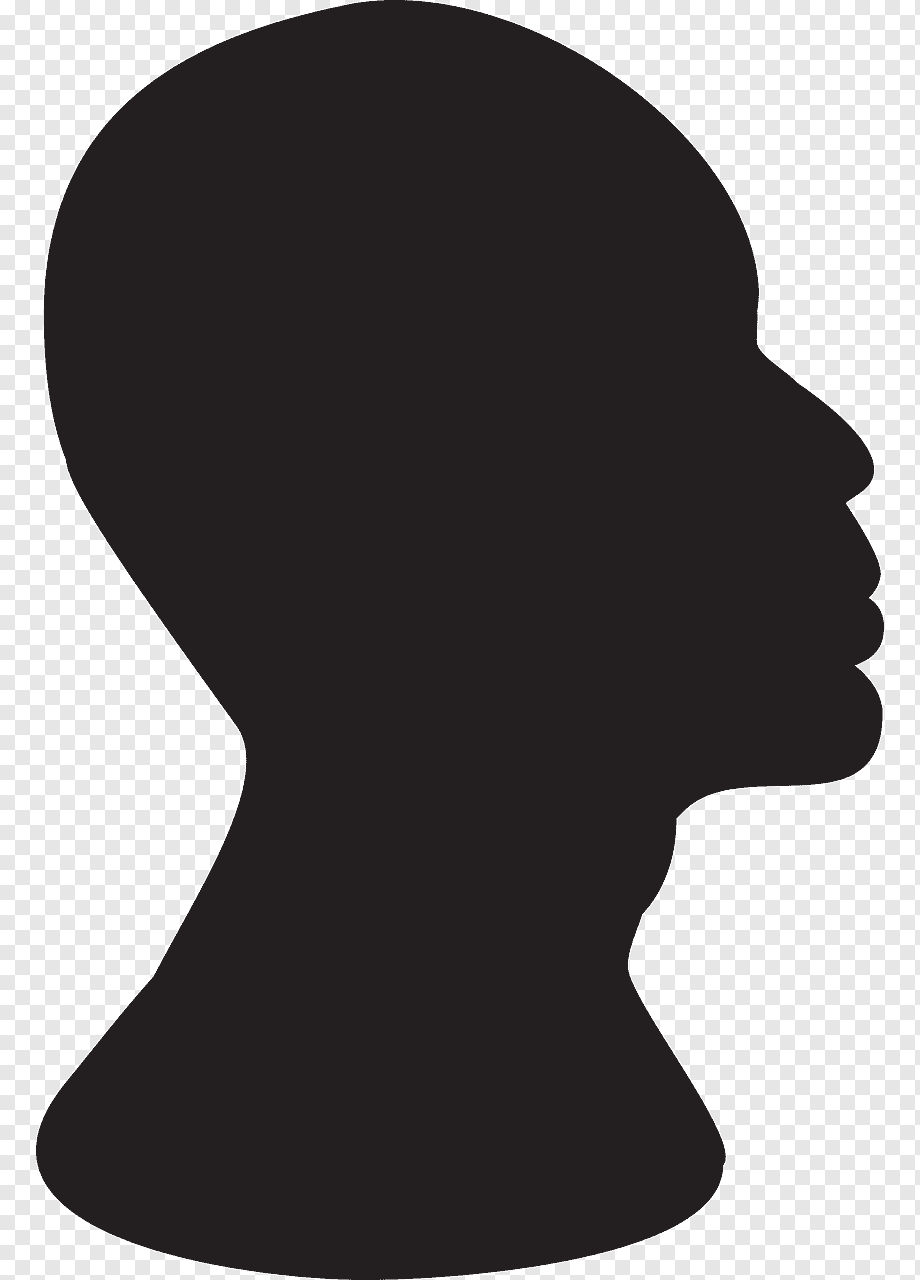 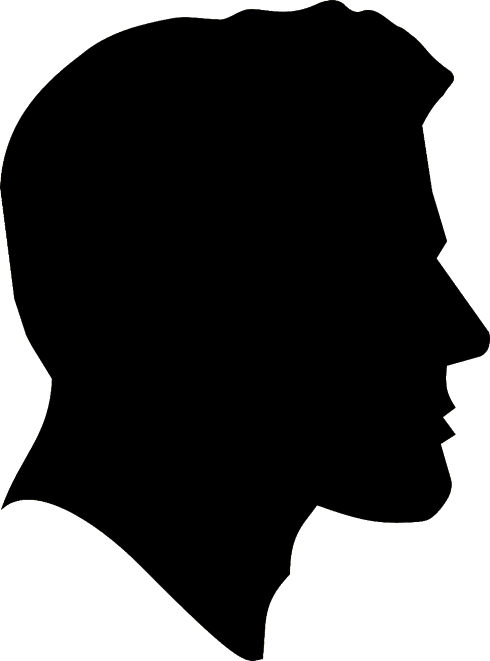 Спасибо за
 творчество